RE – Who am I? What does it mean to belong?
In this unit we will be exploring the question ‘Who am I and what does it mean to belong?’  We will look at what it means to belong to something and how we show we belong.  We will look at belonging to the Christian community as well as exploring the Islamic and Jehovah Witness community.  We will be exploring the idea that communities can be religious and non-religious and that we can belong to more than one community at a time.
Questions to think about
Who am I?
What does it mean to belong?
How do people express their identify to show belonging?
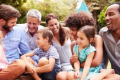 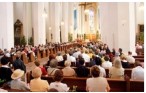 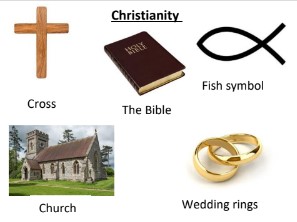 Symbols
Communities
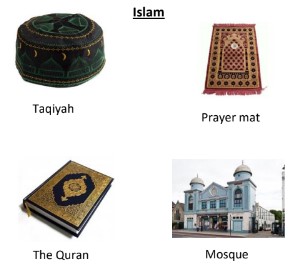 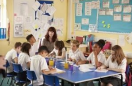 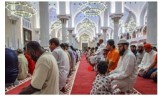